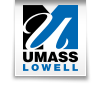 References: Books
APA format
Created by Andrea Dottolo, Ph.D., Department of Psychology, University of Massachusetts, Lowell
1
Steps in this tutorial
1) State goals of this tutorial
2) Difference between a citation and a reference
3) Why we reference
4) Example of why we cite
5) Basic rules of references
6) Example of a reference
7) Explanations of components and formatting
Created by Andrea Dottolo, Ph.D., Department of Psychology, University of Massachusetts, Lowell
2
Goal
The goal of this tutorial is to show you how to correctly format an online source or website in your references section using APA style.
Created by Andrea Dottolo, Ph.D., Department of Psychology, University of Massachusetts, Lowell
3
What is a citation?  What is a reference?
You cite authorship in your text to indicate that you are using information taken from an outside source and to briefly identify that source.
References are a full notation of any authors and works you cite, and these go at the end of your paper.
Created by Andrea Dottolo, Ph.D., Department of Psychology, University of Massachusetts, Lowell
4
Objectives
By the end of this tutorial you should be able to 
Know what components of information are necessary for a reference of a journal article
Apply the basic rules of formatting references in APA style.
Created by Andrea Dottolo, Ph.D., Department of Psychology, University of Massachusetts, Lowell
5
When and why we cite?
There are two main purposes for citations in psychology
To show that you can support your statements with evidence
To show that you aren’t just stating what you have “heard” or “believe” or “everyone knows.”
To show that you have drawn this information from reputable sources.
To give proper credit for works that inform your own writing and ideas (failing to do so is academic dishonesty)
Created by Andrea Dottolo, Ph.D., Department of Psychology, University of Massachusetts, Lowell
6
Why support your statements with evidence?
Psychology writing differs from other types of writing, such as argumentative writing or rhetorical writing.
One way it differs is that it is not acceptable to make statements without backing those statements up with some citation of an appropriate source.
Created by Andrea Dottolo, Ph.D., Department of Psychology, University of Massachusetts, Lowell
7
Example
In rhetorical writing it might be fine to make a statement such as:
Depression is an illness which affects millions of women in the United States.
In psychology writing a statement like this needs a citation to support it:
Depression in an illness which affects millions of women in the United States (Kessler et al., 1993)
And if we cite it in the text, we must reference it at the end.
Created by Andrea Dottolo, Ph.D., Department of Psychology, University of Massachusetts, Lowell
8
Why?
Knowledge in psychology comes from evidence, not  opinions.
Unless you cite a study supporting the statement, you are just stating an opinion.
You are claiming something is true, but not giving any evidence to support it.
You must give evidence that supports your statements.
This does not mean you will need zillions of citations.
You may cite a single study many times.
Created by Andrea Dottolo, Ph.D., Department of Psychology, University of Massachusetts, Lowell
9
Basic rules
Your reference list should appear at the end of your paper. 
It provides the information necessary for a reader to find any source you cite in your paper.
Each source you cite in the paper must appear in your reference list; AND each source in the reference list must be cited in your text.
The in-text citation should generally correspond to the way it appears in the references (order of authors and year).
Created by Andrea Dottolo, Ph.D., Department of Psychology, University of Massachusetts, Lowell
10
Basic rules
Your references should begin on a new page separate from the text of the essay.  Label this page References centered at the top of the page in bold (do NOT underline, or use quotation marks for the title). 
Do NOT call this page a “Works Cited,” “Bibliography,” or any other title.
Created by Andrea Dottolo, Ph.D., Department of Psychology, University of Massachusetts, Lowell
11
Basic rules
ALL of the text in your references should be double-spaced just like the rest of your paper.
Your reference page should be alphabetized by last name of the first author of each item.
All lines after the first line of each entry in
	your reference list should be indented one-	half inch from the left margin. This is called 	hanging indentation. This last bullet point 	contains a hanging indentation.
Created by Andrea Dottolo, Ph.D., Department of Psychology, University of Massachusetts, Lowell
12
Example
Here is how you would format a book in your references:
Bond, M.A. (2007). Workplace chemistry: 	Promoting diversity through organizational 	change. Lebanon, NH: University Press of 	New England.
Created by Andrea Dottolo, Ph.D., Department of Psychology, University of Massachusetts, Lowell
13
Notes on the example: Authors
Now let’s look at each part of the reference:
Bond, M. A. (2007). Workplace chemistry: Promoting diversity 	through organizational change. Lebanon, NH: University 	Press of New England.
The author’s name appears last name, followed by a comma, and the author’s first and middle initials, NOT full first name.
With two initials, insert a space between the period and the second initial.
If there are multiple authors, the names are separated by an ampersand (&), NOT the word “and.”
Created by Andrea Dottolo, Ph.D., Department of Psychology, University of Massachusetts, Lowell
14
Notes on the example: Year
Bond, M. A. (2007). Workplace chemistry: Promoting diversity 	through organizational change. Lebanon, NH: University 	Press of New England.
The year of publication of the article appears after the authors in parentheses, followed by a period.
The volume or edition numbers, or page numbers do NOT appear here.
Created by Andrea Dottolo, Ph.D., Department of Psychology, University of Massachusetts, Lowell
15
Notes on the example: Book title
Bond, M. A. (2007). Workplace chemistry: Promoting diversity 	through organizational change. Lebanon, NH: University 	Press of New England.
The title of the book appears after the year in italics.
The title is in sentence form, which means it “reads” like a sentence, with a period at the end.  
The first letter of the first word is capitalized, and the rest of the title is NOT capitalized UNLESS:
There is a colon in the title (which there often is), and then the first letter of the word after the title is capitalized
The title includes proper nouns, or the special words we use to refer to people, places, or organizations.  For example, Asian, American, England, Ford, McDonalds, and January are all capitalized.
Created by Andrea Dottolo, Ph.D., Department of Psychology, University of Massachusetts, Lowell
16
Notes on the example: Publisher
Bond, M. A. (2007). Workplace chemistry: Promoting diversity 	through organizational change. Lebanon, NH: University 	Press of New England.
The city and state of the publisher appear after the book title, followed by a colon.
The name of the publisher appears after the colon.
This information can be found on the copyright page of the book, in the first few pages.  
Since you are referencing the entire book, no page numbers appear in the reference list.
Created by Andrea Dottolo, Ph.D., Department of Psychology, University of Massachusetts, Lowell
17
Example: An edited book
Downey, G., Dweck, C., Eccles, J. & Chatman, C. (Eds.). (2005). 	Navigating the future:  Social identity, coping and life tasks. 	New York: Russell Sage.
If the book you want to reference is an edited volume, the reference is a bit different.
The abbreviation for “editors” (or “editor” if there is only one) follows the names of the editors.
Notice there is a period both inside and outside the parentheses.
This example refers to only those occasions when you are discussing the book in its entirety, and not a specific chapter.  
When citing a specific chapter, follow the rules that apply to chapters in books.
Created by Andrea Dottolo, Ph.D., Department of Psychology, University of Massachusetts, Lowell
18
More examples
Toglia, M. P., Read, J., Ross, D. F., & Lindsay, R. L. (Eds.). 	(2007). The handbook of eyewitness psychology: 	Volume I: Memory for events. Mahwah, NJ US: 	Lawrence Erlbaum

Remember your references are double-spaced, like this, and just like the rest of your paper! Some examples in this tutorial are single-spaced so that they will fit on the slides!
Created by Andrea Dottolo, Ph.D., Department of Psychology, University of Massachusetts, Lowell
19
More examples
Sladkova, J. (2010). Journeys of undocumented 	Honduran migrants to the United States. El Paso, 	TX: LFB Scholarly Publishing LLC.
Created by Andrea Dottolo, Ph.D., Department of Psychology, University of Massachusetts, Lowell
20
Conclusion
This concludes this tutorial on referencing books in APA format.
Related topics include referencing:
Journal articles
Chapters in books
Government documents (e.g. CDC and NIH)
Online sources
Created by Andrea Dottolo, Ph.D., Department of Psychology, University of Massachusetts, Lowell
21